Algoritma Traversal Graph
Graph Traversal Algorithms
In general, graphs do not have a vertex, like a root, that initiates unique paths to each of the vertices. From any starting vertex in a graph, it might not be possible to search all of the vertices. In addition, a graph could have a cycle that results in multiple visits to a vertex.
© 2005 Pearson Education, Inc., Upper Saddle River, NJ.  All rights reserved.
Graph Traversal Algorithms (continued)
The breadth-first search visits vertices in the order of their path length from a starting vertex. It may not visit every vertex of the graph
The depth-first search traverses all the vertices of a graph by making a series of recursive calls that follow paths through the graph.
© 2005 Pearson Education, Inc., Upper Saddle River, NJ.  All rights reserved.
Graph Traversal Algorithms (continued)
Graph algorithms discern the state of a vertex during the algorithm by using the colors WHITE, GRAY, and BLACK.
© 2005 Pearson Education, Inc., Upper Saddle River, NJ.  All rights reserved.
Breadth-First Search Algorithm
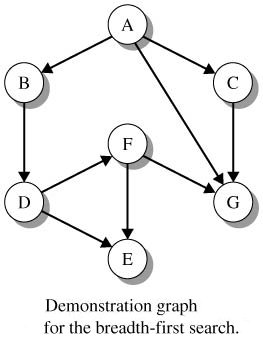 © 2005 Pearson Education, Inc., Upper Saddle River, NJ.  All rights reserved.
Breadth-First Search Algorithm (continued)
Color all vertices of the sample graph WHITE and push the starting vertex (A) onto the queue visitQueue.
Pop A from the queue, color it BLACK, and insert it into visitList, which is the list of visited vertices. Push all WHITE neighbors onto the queue.
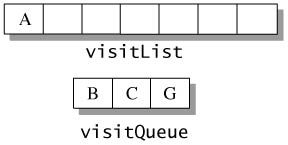 © 2005 Pearson Education, Inc., Upper Saddle River, NJ.  All rights reserved.
Breadth-First Search Algorithm (continued)
Pop B from the queue and place it in visitList with color BLACK. The only adjacent vertex for B is D, which is still colored WHITE. Color D GRAY and add it to the queue
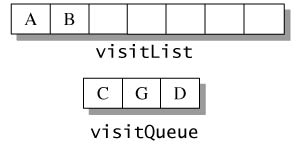 © 2005 Pearson Education, Inc., Upper Saddle River, NJ.  All rights reserved.
Breadth-First Search Algorithm (continued)
Pop C and place it in visitList. The adjacent vertex G is GRAY. No new vertices enter the queue.
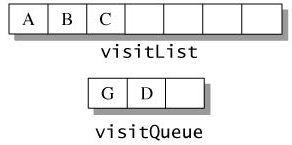 © 2005 Pearson Education, Inc., Upper Saddle River, NJ.  All rights reserved.
Breadth-First Search Algorithm (continued)
Pop vertex G from the queue and place it in visitList. G has no adjacent vertices, so pop D from the queue. The neighbors, E and F, enter the queue.
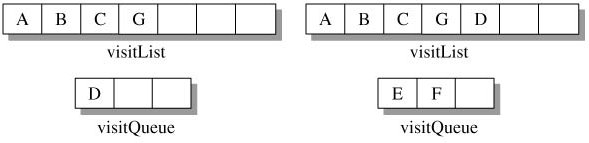 © 2005 Pearson Education, Inc., Upper Saddle River, NJ.  All rights reserved.
Breadth-First Search Algorithm (continued)
Continue in this fashion until the queue is empty.
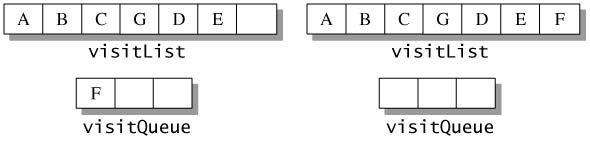 © 2005 Pearson Education, Inc., Upper Saddle River, NJ.  All rights reserved.
Implementing Breadth-First Search
Define
public enum VertexColor
{
	WHITE, GRAY, BLACK
}
© 2005 Pearson Education, Inc., Upper Saddle River, NJ.  All rights reserved.
Implementing Breadth-First Search (continued)
The DiGraph class declares three methods that access and update the color attribute of a vertex.
© 2005 Pearson Education, Inc., Upper Saddle River, NJ.  All rights reserved.
Implementing Breadth-First Search (continued)
The method bfs() returns a list of vertices visited during the breadth‑first search from a starting vertex.
© 2005 Pearson Education, Inc., Upper Saddle River, NJ.  All rights reserved.
bfs()
// perform the breadth-first traversal
// from sVertex and return the list
// of visited vertices
public static <T> LinkedList<T> bfs(
DiGraph<T> g, T sVertex)
{
   // queue stores adjacent vertices; list
   // stores visited vertices
   LinkedQueue<T> visitQueue = new LinkedQueue<T>();
   LinkedList<T> visitList = new LinkedList<T>();

   // set and iterator retrieve and scan
   // neighbors of a vertex
   Set<T> edgeSet;
   Iterator<T> edgeIter;

   T currVertex = null, neighborVertex = null;
© 2005 Pearson Education, Inc., Upper Saddle River, NJ.  All rights reserved.
bfs() (continued)
// check that starting vertex is valid
   if (!g.containsVertex(sVertex))
      throw new IllegalArgumentException(
            "bfs(): starting vertex not in the graph");

   // color all vertices WHITE
   g.colorWhite();

   // initialize queue with starting vertex
   visitQueue.push(sVertex);

   while (!visitQueue.isEmpty())
   {
      // remove a vertex from the queue, color
      // it black, and add to the list of
      // visited vertices
      currVertex = visitQueue.pop();
      g.setColor(currVertex,VertexColor.BLACK);
      visitList.add(currVertex);
© 2005 Pearson Education, Inc., Upper Saddle River, NJ.  All rights reserved.
bfs() (continued)
// obtain the set of neighbors for current vertex
      edgeSet = g.getNeighbors(currVertex);
      // sequence through the neighbors and look
      // for vertices that have not been visited
      edgeIter = edgeSet.iterator();
      while (edgeIter.hasNext())
      {
         neighborVertex = edgeIter.next();
© 2005 Pearson Education, Inc., Upper Saddle River, NJ.  All rights reserved.
bfs() (concluded)
if (g.getColor(neighborVertex) ==
               VertexColor.WHITE)
         {
            // color unvisited vertex GRAY and
            // push it onto queue
            g.setColor(neighborVertex,VertexColor.GRAY);
            visitQueue.push(neighborVertex);
         }
      }
   }

   return visitList;
}
© 2005 Pearson Education, Inc., Upper Saddle River, NJ.  All rights reserved.
bfs() (concluded)
if (g.getColor(neighborVertex) ==
               VertexColor.WHITE)
         {
            // color unvisited vertex GRAY and
            // push it onto queue
            g.setColor(neighborVertex,VertexColor.GRAY);
            visitQueue.push(neighborVertex);
         }
      }
   }

   return visitList;
}
© 2005 Pearson Education, Inc., Upper Saddle River, NJ.  All rights reserved.
Running Time of Breadth-First Search
The running time for the breadth-first search is O(V + E), where V is the number of vertices and E is the number of edges.
© 2005 Pearson Education, Inc., Upper Saddle River, NJ.  All rights reserved.
Breadth-First Search Example
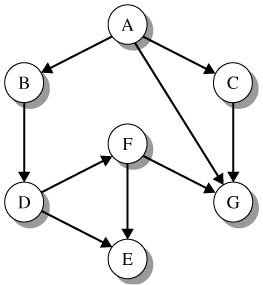 // create a graph g and declare startVertex and visitList
DiGraph<String> g = DiGraph.readGraph("bfsgraph.dat");
String startVertex;
List<String> visitList;
		...
// call bfs() with arguments g and startVertx
visitList = DiGraphs.bfs(g, startVertex);
// output the visitList
System.out.println("BFS visitList from " + startVertex +
		      ":   " + visitList);
© 2005 Pearson Education, Inc., Upper Saddle River, NJ.  All rights reserved.
Breadth-First Search Example (concluded)
Output:
	Run 1: (startVertex = "A")
		BFS visitList from A:   [A, G, B, C, D, E, F]
	Run 2: (startVertex = "D")
		BFS visitList from D:   [D, E, F, G]
	Run 3: (startVertex = "E")
		BFS visitList from E:   [E]
© 2005 Pearson Education, Inc., Upper Saddle River, NJ.  All rights reserved.
Depth-First Visit
The depth-first visit algorithm is modeled after the recursive postorder scan of a binary tree. In the tree, a node is visited only after visits are made to all of the nodes in its subtree. In the graph, a node is visited only after visiting all of the nodes in paths that emanate from the node.
© 2005 Pearson Education, Inc., Upper Saddle River, NJ.  All rights reserved.
Depth-First Visit (continued)
Backtrack to the previous recursive step and look for another adjacent vertex and launch a scan down its paths. There is no ordering among vertices in an adjacency list, so the paths and hence the order of visits to vertices can vary.
© 2005 Pearson Education, Inc., Upper Saddle River, NJ.  All rights reserved.
Depth-First Visit (continued)
Discover  A (color GRAY) 
Discover  B (color GRAY)
Discover  D (color GRAY)
Discover  E (color GRAY, then BLACK)
Backtrack  D (color BLACK)
Backtrack  B (color BLACK)
Backtrack  A (A remains GRAY)
Discover  C (color BLACK)
Backtrack  A (color BLACK). Visit complete.
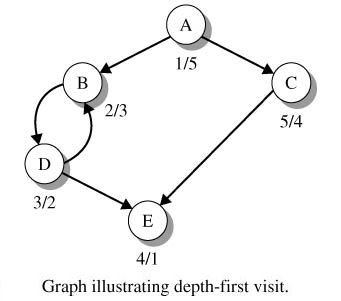 © 2005 Pearson Education, Inc., Upper Saddle River, NJ.  All rights reserved.
Depth-First Visit (continued)
The depth‑first visit is a recursive algorithm that distinguishes the discovery and finishing time (when a vertex becomes BLACK) of a vertex.
The depth‑first visit returns a list of the vertices found in the reverse order of their finishing times.
© 2005 Pearson Education, Inc., Upper Saddle River, NJ.  All rights reserved.
Depth-First Visit (continued)
An edge that connects a vertex to a neighbor that has color GRAY is called a back edge. 
A depth-first visit has a cycle if and only if it has a back edge.
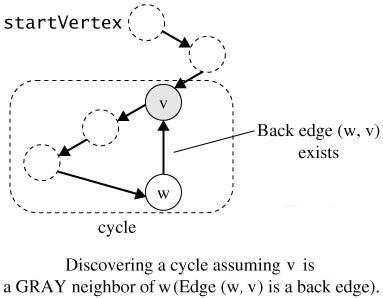 © 2005 Pearson Education, Inc., Upper Saddle River, NJ.  All rights reserved.
dfsVisit()
// depth-first visit assuming a WHITE starting
// vertex; dfsList contains the visited vertices in
// reverse order of finishing time; when checkForCycle
// is true, throws IllegalPathStateException if it
// detects a cycle
public static <T> void dfsVisit(DiGraph<T> g, T sVertex,
LinkedList<T> dfsList, boolean checkForCycle)
{
   T neighborVertex;
   Set<T> edgeSet;
   // iterator to scan the adjacency set of a vertex
   Iterator<T> edgeIter;
   VertexColor color;

   if (!g.containsVertex(sVertex))
      throw new IllegalArgumentException(
            "dfsVisit(): vertex not in the graph");
© 2005 Pearson Education, Inc., Upper Saddle River, NJ.  All rights reserved.
dfsVisit() (continued)
// color vertex GRAY to note its discovery
   g.setColor(sVertex, VertexColor.GRAY);

   edgeSet = g.getNeighbors(sVertex);

   // sequence through the adjacency set and look
   // for vertices that are not yet discovered
   // (colored WHITE); recursively call dfsVisit()
   // for each such vertex; if a vertex in the adjacency
   // list is GRAY, the vertex was discovered during a
   // previous call and there is a cycle that begins and
   // ends at the vertex; if checkForCycle is true,
   // throw an exception
   edgeIter = edgeSet.iterator();
© 2005 Pearson Education, Inc., Upper Saddle River, NJ.  All rights reserved.
dfsVisit() (concluded)
while (edgeIter.hasNext())
   {
      neighborVertex = edgeIter.next();
      color = g.getColor(neighborVertex);
      if (color == VertexColor.WHITE)
         dfsVisit(g, neighborVertex, dfsList,
               checkForCycle);
      else if (color == VertexColor.GRAY && checkForCycle)
         throw new IllegalPathStateException(
               "dfsVisit(): graph has a cycle");
   }

   // finished with vertex sVertex; make it BLACK
   // and add it to the front of dfsList
   g.setColor(sVertex, VertexColor.BLACK);
   dfsList.addFirst(sVertex);
}
© 2005 Pearson Education, Inc., Upper Saddle River, NJ.  All rights reserved.
Depth-First Visit Example
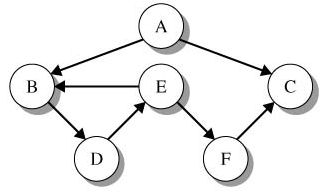 LinkedList<String> finishOrder = new LinkedList<String>();
g.colorWhite();
DiGraphs.dfsVisit(g, "B", finishOrder, false);
Output:  finishOrder: [B, D, E, F, C]
© 2005 Pearson Education, Inc., Upper Saddle River, NJ.  All rights reserved.
Depth-First Visit Example (concluded)
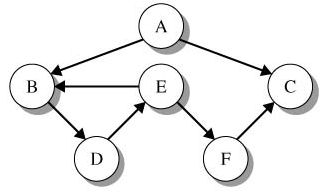 finishOrder = new LinkedList<String>();
g.colorWhite();
try
{
	DiGraphs.dfsVisit(g, "E", finishOrder, true);
	System.out.println("finishOrder: " + finishOrder);
}
catch (IllegalPathStateException ipse)
{
	System.out.println(ipse.getMessage());
}
Output: dfsVisit(): cycle involving vertices D and E
© 2005 Pearson Education, Inc., Upper Saddle River, NJ.  All rights reserved.
Depth-First Search Algorithm
Depth‑first search begins with allWHITE vertices and performs depth‑first visits until all vertices of the graph are BLACK.
The algorithm returns a list of all vertices in the graph in the reverse order of their finishing times.
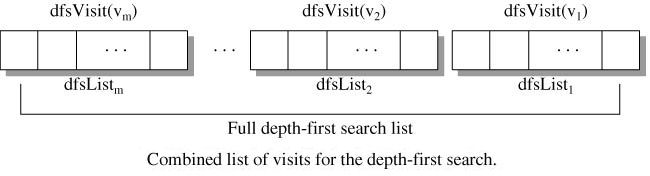 © 2005 Pearson Education, Inc., Upper Saddle River, NJ.  All rights reserved.
dfs()
// depth-first search; dfsList contains all
// the graph vertices in the reverse order
// of their finishing times
public static <T> void dfs(DiGraph<T> g,
LinkedList<T> dfsList)
{
   Iterator<T> graphIter;
   T vertex = null;

   // clear dfsList
   dfsList.clear();

   // initialize all vertices to WHITE
   g.colorWhite();
© 2005 Pearson Education, Inc., Upper Saddle River, NJ.  All rights reserved.
dfs() (concluded)
// call dfsVisit() for each WHITE vertex
   graphIter = g.vertexSet().iterator();
   while (graphIter.hasNext())
   {
      vertex = graphIter.next();
      if (g.getColor(vertex) == VertexColor.WHITE)
         dfsVisit(g, vertex, dfsList, false);
   }
}
© 2005 Pearson Education, Inc., Upper Saddle River, NJ.  All rights reserved.
Running Time for Depth-First Search
An argument similar to that for the breadth-first search shows that that the running time for dfs() is O(V+E), where V is the number of vertices in the graph and E is the number of edges.
© 2005 Pearson Education, Inc., Upper Saddle River, NJ.  All rights reserved.
Depth-First Search Example
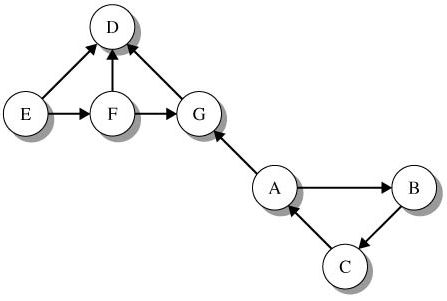 dfsVisit() starting at E followed by dfsVisit() starting at A
dfsList: [A, B, C, E, F, G, D]
© 2005 Pearson Education, Inc., Upper Saddle River, NJ.  All rights reserved.
Program 24.2
import java.io.FileNotFoundException;

import ds.util.DiGraph;
import ds.util.DiGraphs;

public class Program24_2
{
   public static void main(String[] args)
   throws FileNotFoundException
   {
      DiGraph<String> g = DiGraph.readGraph("cycle.dat");

      // determine if the graph is acyclic
      if (DiGraphs.acyclic(g))
         System.out.println("Graph is acyclic");
      else
         System.out.println("Graph is not acyclic");
© 2005 Pearson Education, Inc., Upper Saddle River, NJ.  All rights reserved.
Program 24.2 (concluded)
// add edge (E,B) to create a cycle
      System.out.print("   Adding edge (E,B): ");
      g.addEdge("E", "B", 1);

      // retest the graph to see if it is acyclic
      if (DiGraphs.acyclic(g))
         System.out.println("New graph is acyclic");
      else
         System.out.println("New graph is not acyclic");
   }
}
Run:

Graph is acyclic
   Adding edge (E,B): New graph is not acyclic
© 2005 Pearson Education, Inc., Upper Saddle River, NJ.  All rights reserved.